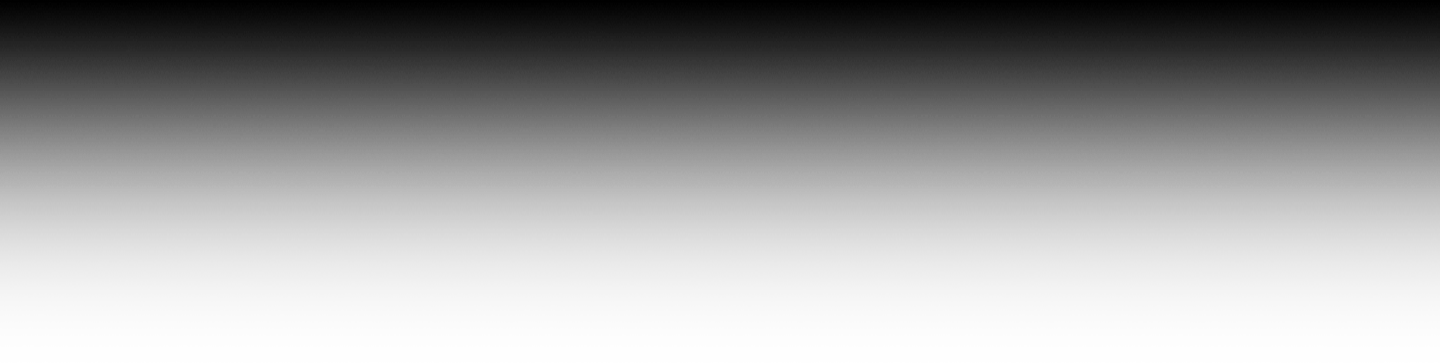 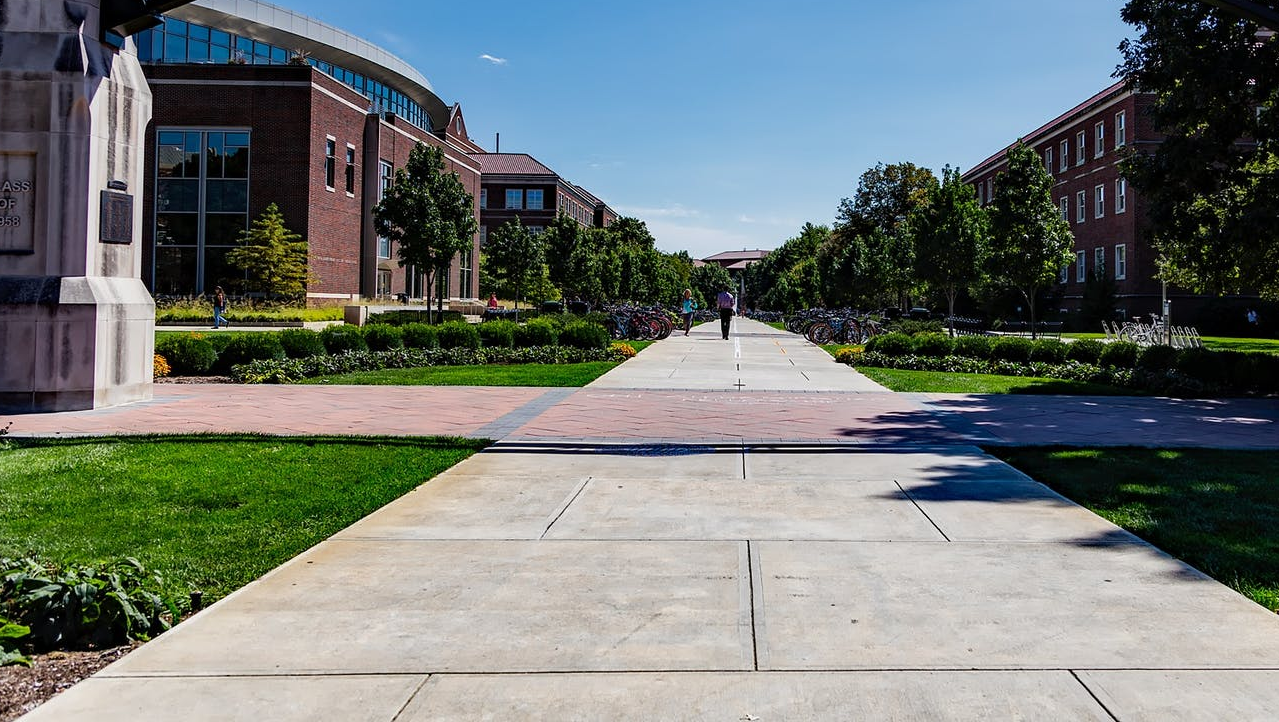 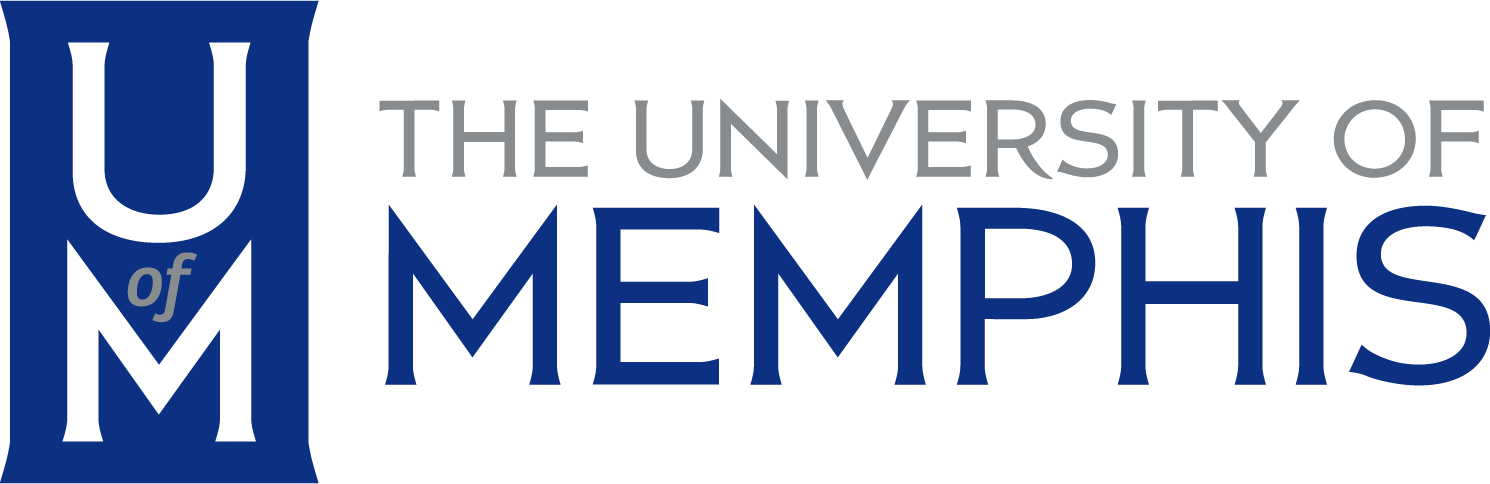 Tigers SmartStart
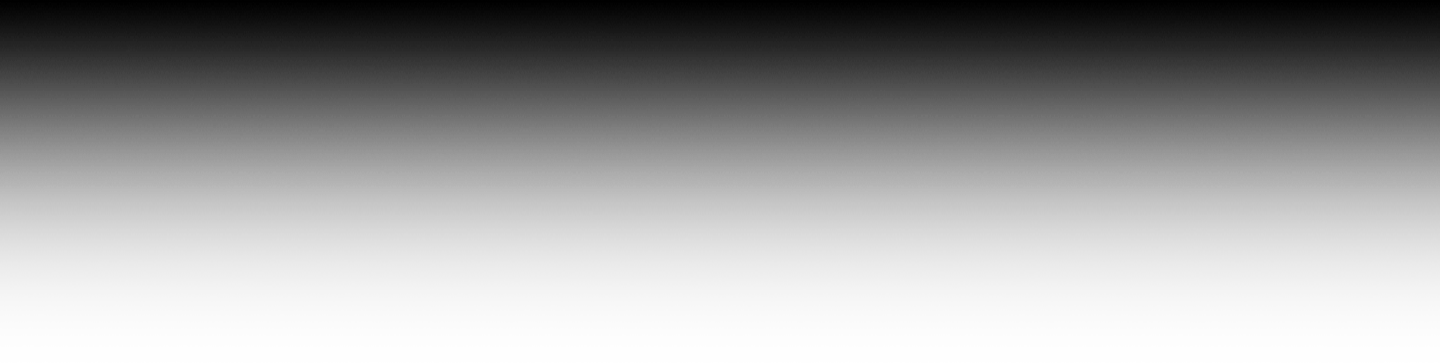 An innovative course material model supporting student outcomes
through equitable access, convenience, and affordability
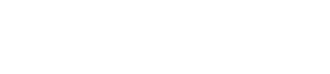 Students are forgoing getting their course materials and it’s negatively impacting their success
85 PERCENT 
of students delay or avoid purchasing course materials and 50 PERCENT of them said that it has negatively impacted their grades *
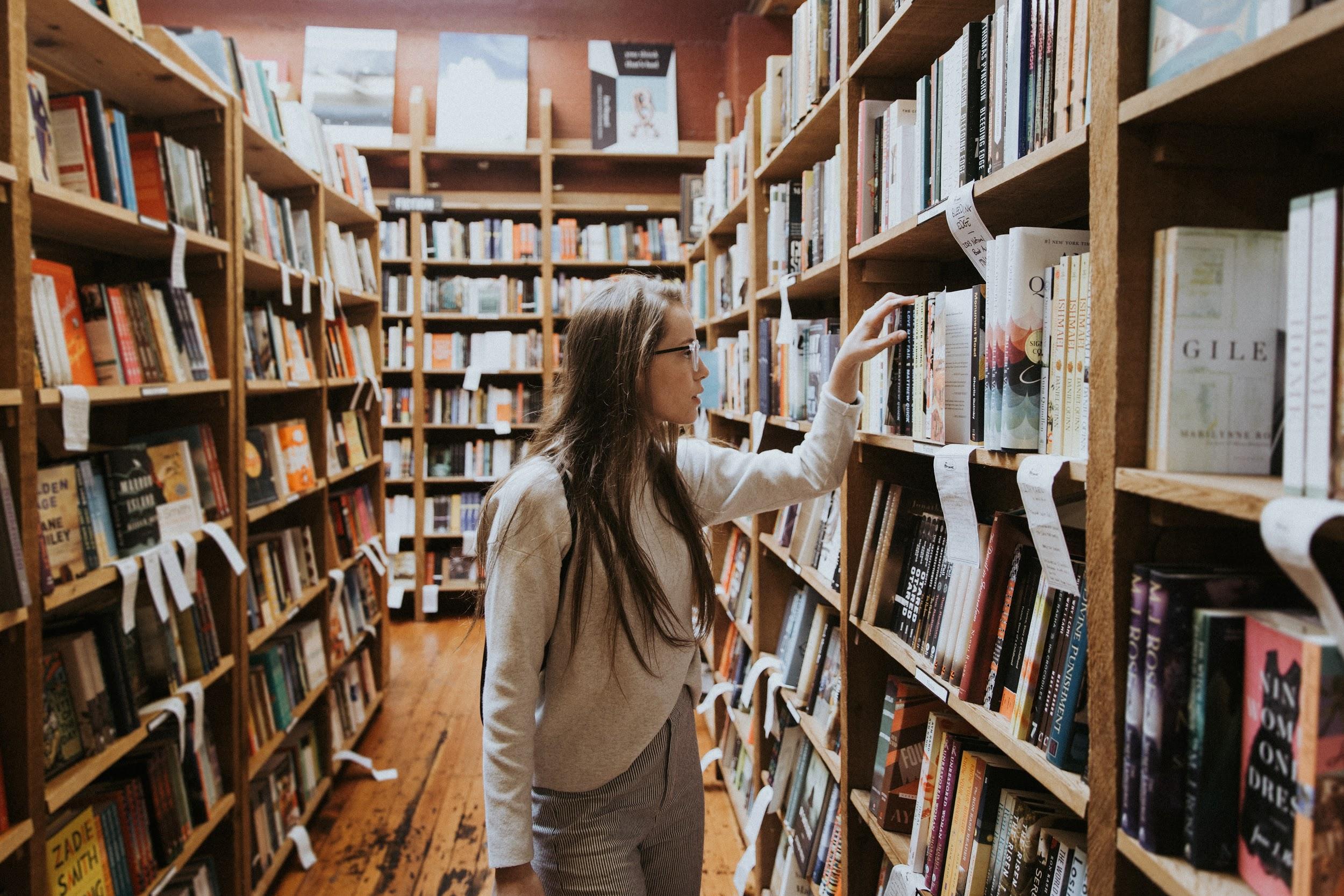 7 IN 10 students say they would have better grades if they had access to required textbooks and course materials before the first day of class
NACS Student Watch 2019-2020
“
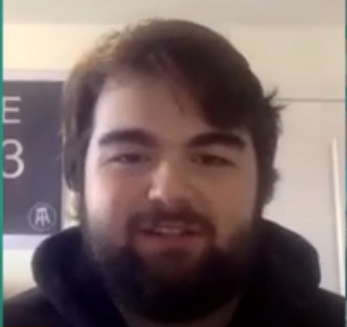 Cost sometimes gets in the way of me purchasing a textbook. For some textbooks that are multiple hundred of dollars, I thought I could just wing it.
	Jonathan D'Ercole, Student
	Campbell University
”
*Vital Source Wakefield Study
[Speaker Notes: We are seeing that students just aren’t getting their course materials at an accelerated rate, and this is negatively impacting their success in the classroom.

Review one or two callouts from the slide]
INTRODUCING FIRST DAY® COMPLETE
A proven solution that supports student success
by ensuring students have access to all their course materials on or before the first day of class
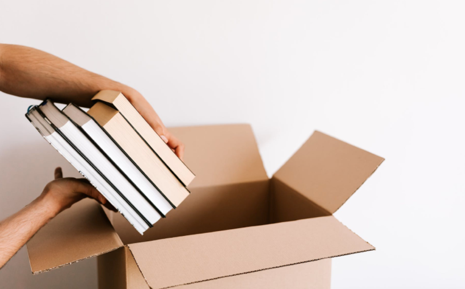 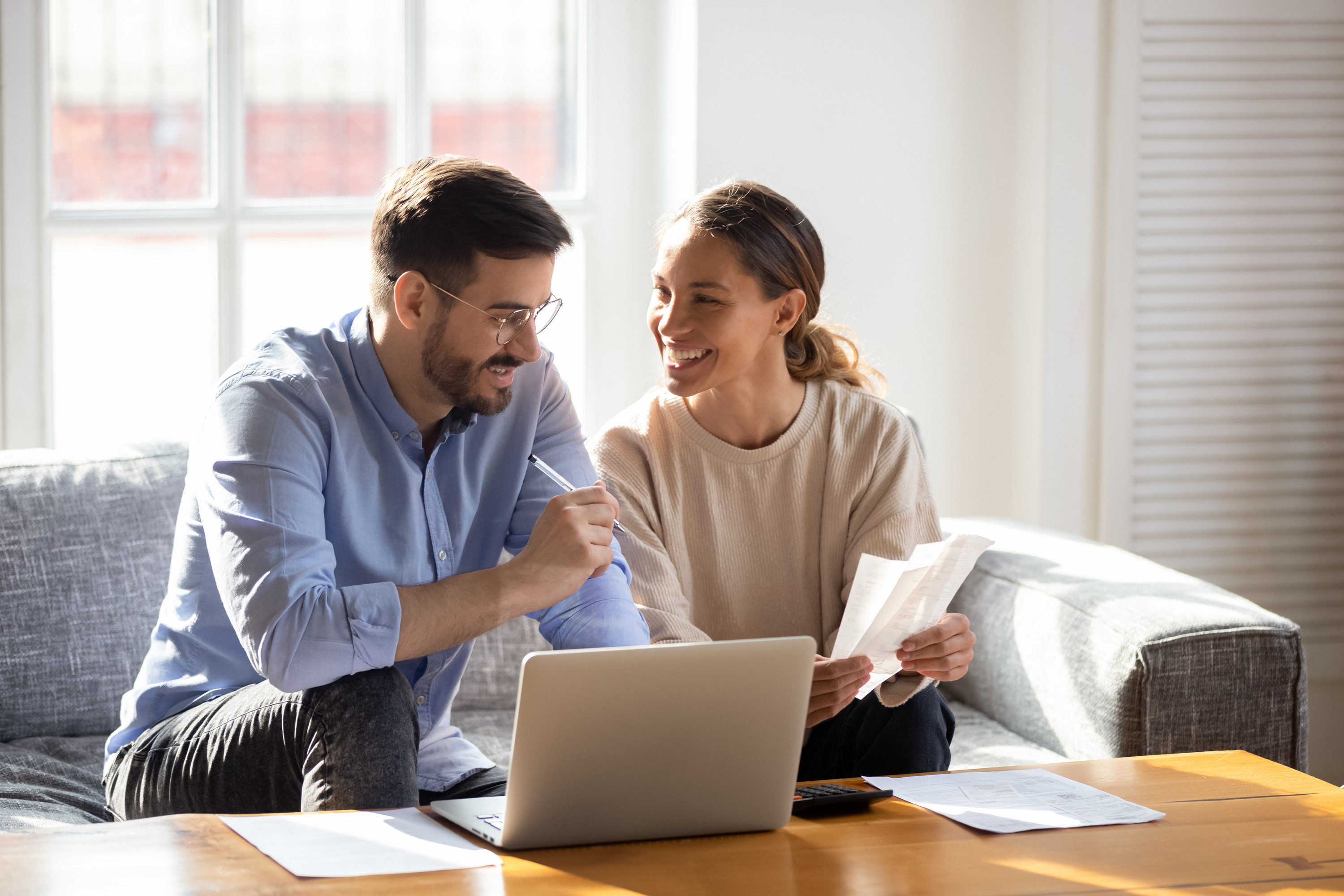 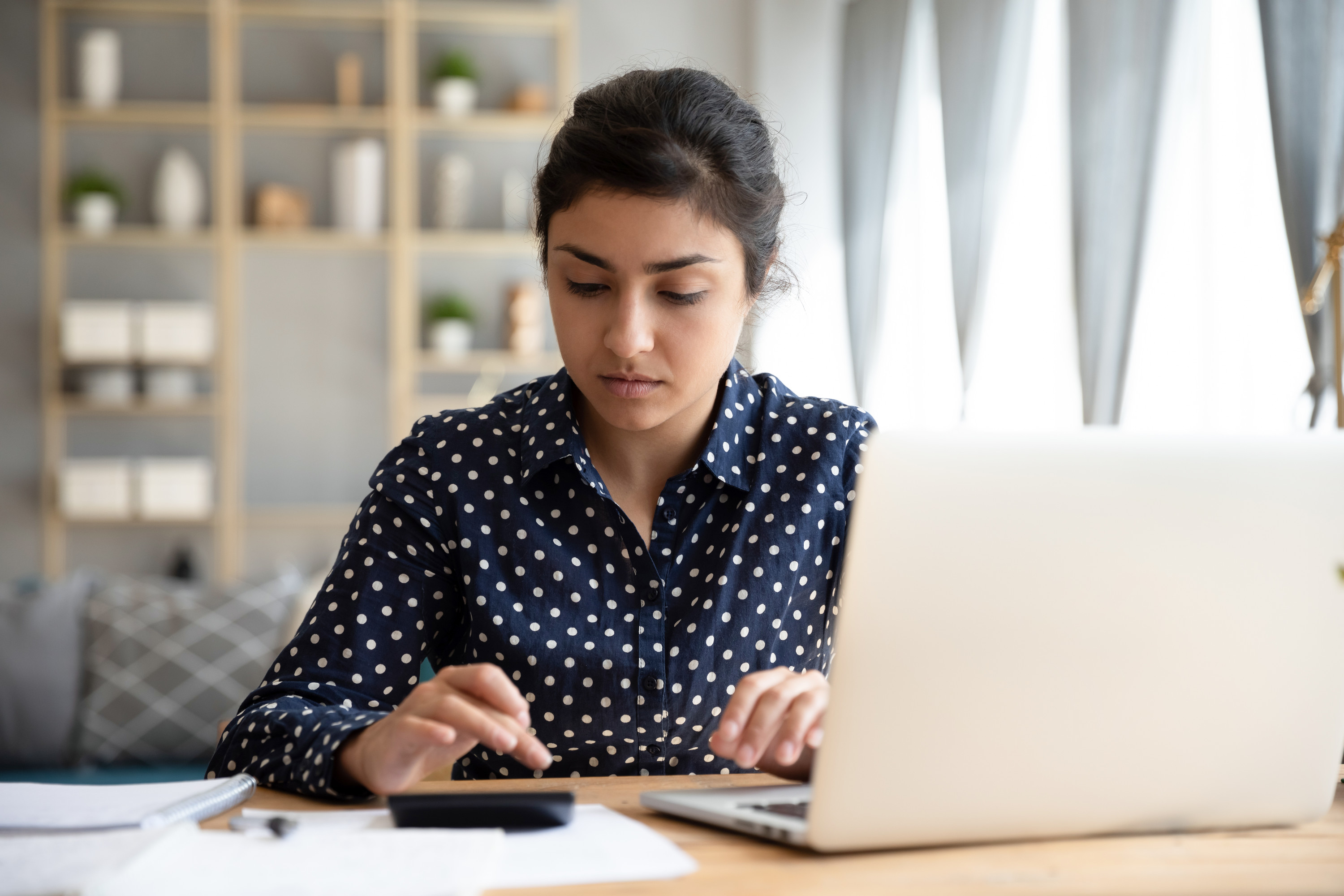 STUDENTS
AUTOMATICALLY 
receive all their books and access to electronic materials on or before the first day of class
MATERIALS ARE INCLUDED 
Applied as a per credit charge to the student account
SIGNIFICANT STRESS REDUCTION & COST SAVINGS 
for students versus the traditional model
[Speaker Notes: First Day Complete helps to remove barriers for students.

Review slide and callout pillars
Access
Convenience
Affordability]
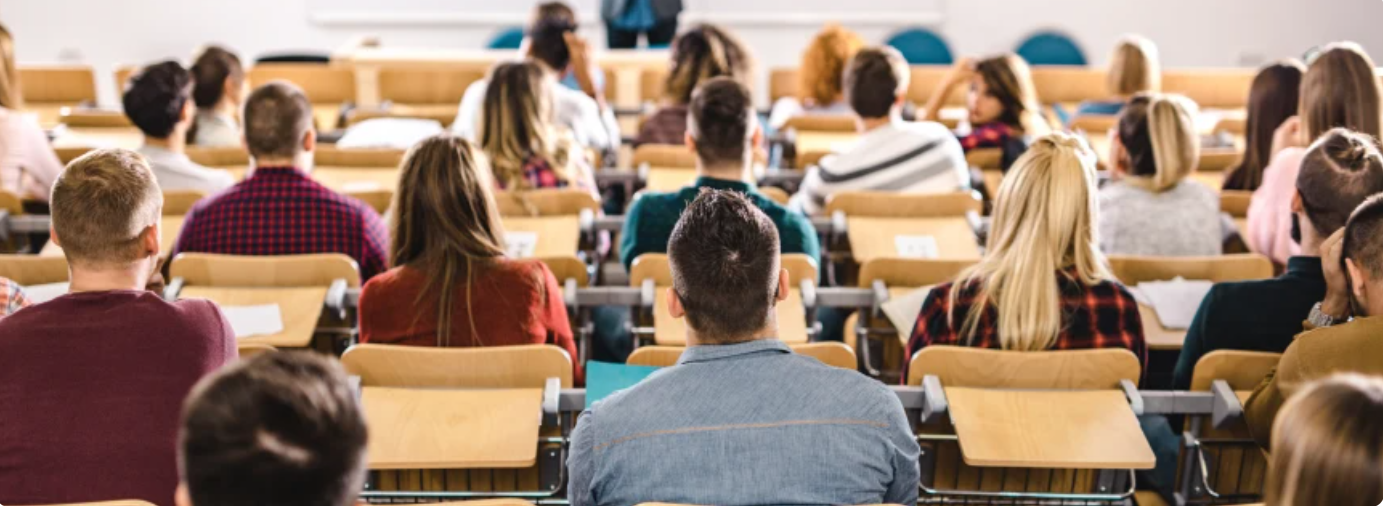 SUPPORTS ENROLLMENT​
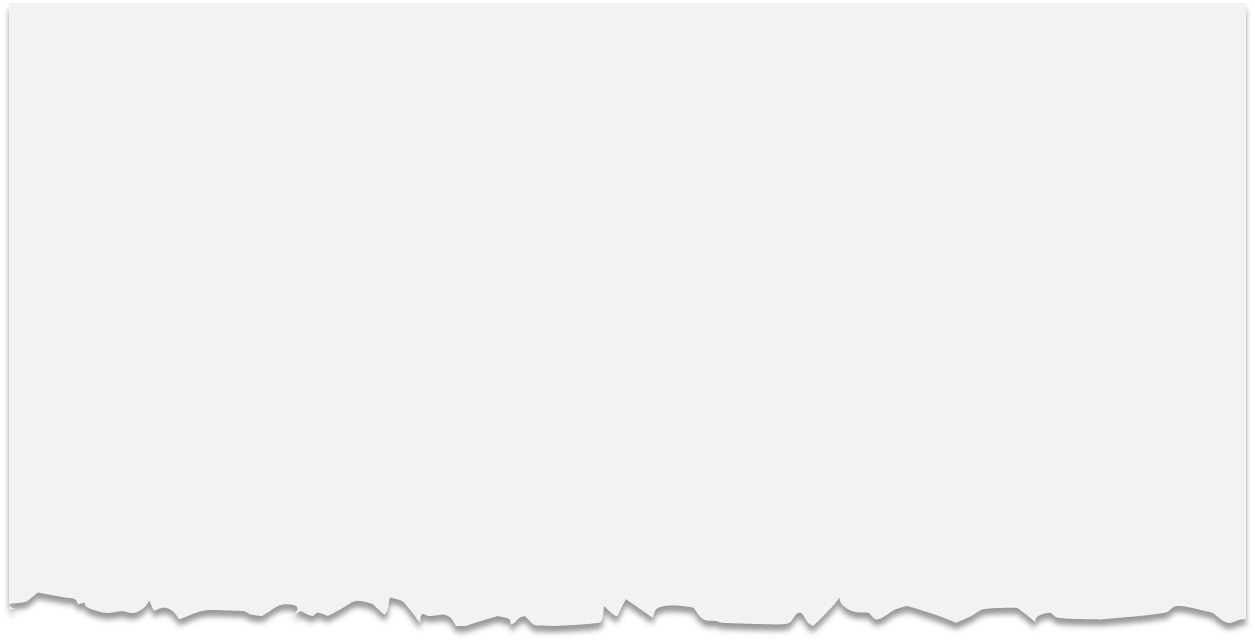 Increased Enrollment at Eastern Kentucky University
In Fall 2021, Eastern Kentucky University saw an enrollment increase of 8% among first-time freshmen – the only public four-year institution in Kentucky that saw a year-over-year increase.
The university considers First Day Complete an important resource for recruitment and retention.
25  PERCENT
Of freshman said that the course material program was a factor in their decision to attend their current school.*
4
* First Day Complete Spring 2022 Student Survey
[Speaker Notes: Eastern Kentucky University attributes the implementation of First Day Complete as an important resource for recruitment-
 experiencing an increase of 8% among incoming freshman in Fall 2021]
74 PERCENT
of students said the availability of the program increased their likeliness of continuing their education at the school**
SUPPORTS RETENTION​
IMPROVE COURSE COMPLETION RATES​
Research shows students who participate in First Day Complete are 15.58% more likely to complete the course then students that are not in an equitable access program.*
** First Day Complete Spring 2022 Student Survey
* Inclusive/Equitable Access Research Study, University of New Hampshire, July 2022
[Speaker Notes: * Reference: EA CCR: Moore, M. (2022). Equitable Access: A Participant v. Non-Participant Course Completion Rate Analysis from 2-Year Institutions. https://doi.org/10.35542/osf.io/drqz9.

Dr. Michael Moore, is a research scientist at the University of New Hampshire, studying the impact equitable access programs have on student outcomes.

Dr. Michael Moore’s Research:
Dissertation: Moore, M. (2022). Inclusive Access Course Materials: The Impact on Student Outcomes. https://doi.org/10.35542/osf.io/5s7ub

IA WCTC: Moore, M., & Piazza, B. (2022). Inclusive Access Course Materials: An Analysis of Waukesha County Technical College’s Inclusive Access Program. https://doi.org/10.35542/osf.io/nfu4g.

EA CCR: Moore, M. (2022). Equitable Access: A Participant v. Non-Participant Course Completion Rate Analysis from 2-Year Institutions. https://doi.org/10.35542/osf.io/drqz9.]
FIRST DAY® COMPLETE CASE STUDY: 
IMPROVING STUDENT OUTCOMES
Student Retention ImprovedAcross All Ethnicities*
Students Are Achieving BetterResults Across Disciplines**
An institution that implemented FDC in Fall Term 19 has seen a significant increase in Student Retention and Class Performance
+18%
+35%
+29%
BUSINESS
+22%
+13%
+16%
CHEMISTRY
+5%
ENGLISH
+8%
MATH
OVERALL
BLACK
ASIAN
HISPANIC
*Students that re-enrolled for a second consecutive semester and remained students through the end of that second semester. Tracked across Fall 2019-Spring 2020 and Spring 2020-Fall 2020 semesters.
**Percentage of students with a C grade or better. Tracked across Fall 2019-Spring 2020 and Spring 2020-Fall 2020 semesters
[Speaker Notes: Student outcomes – a study completed at a current First Day Complete partner – seeing improvement in both retention and academic success in the classroom.]
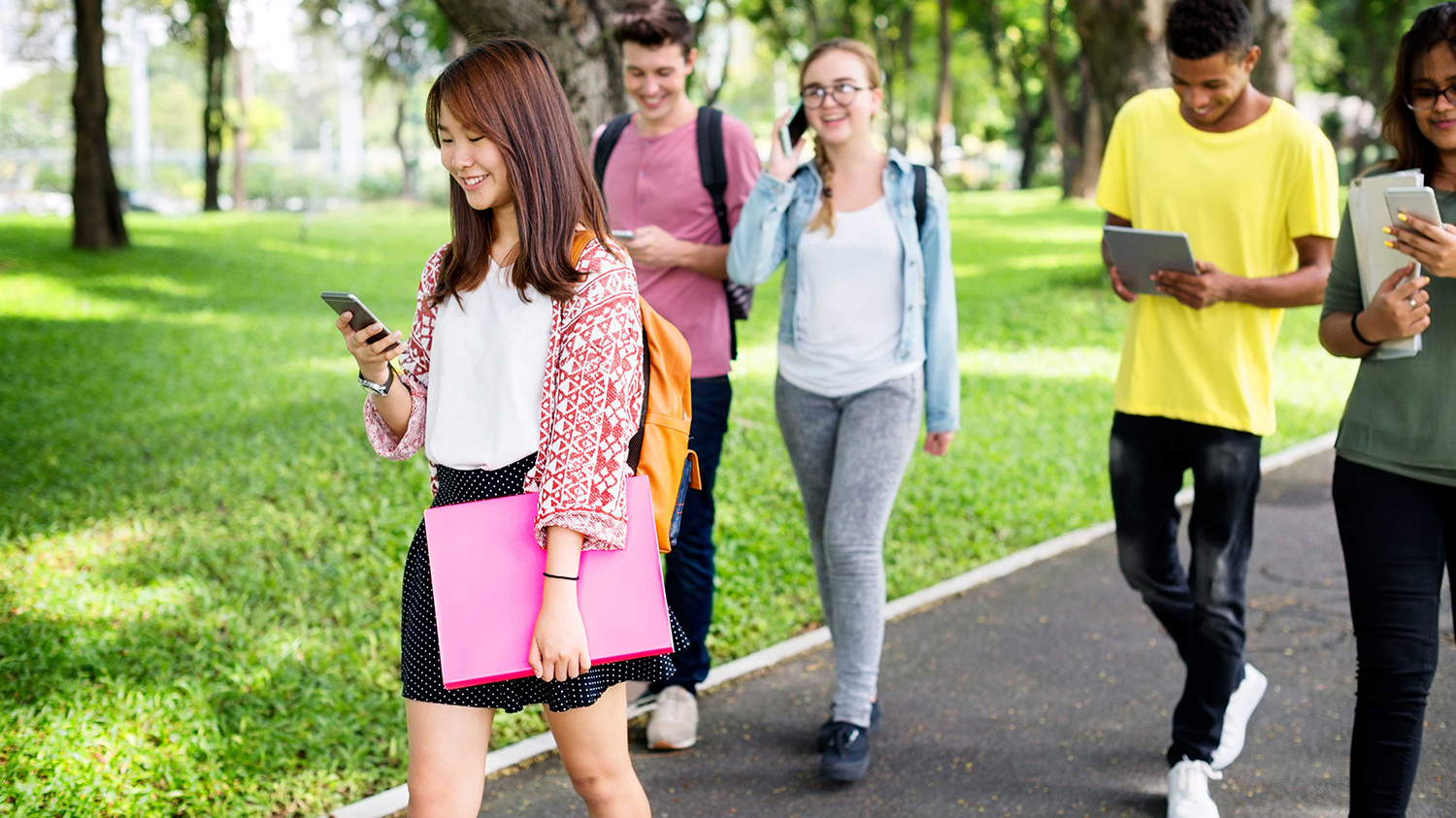 https://invis.io/86115TRNUR7K
PERSONALIZED STUDENT EXPERIENCE
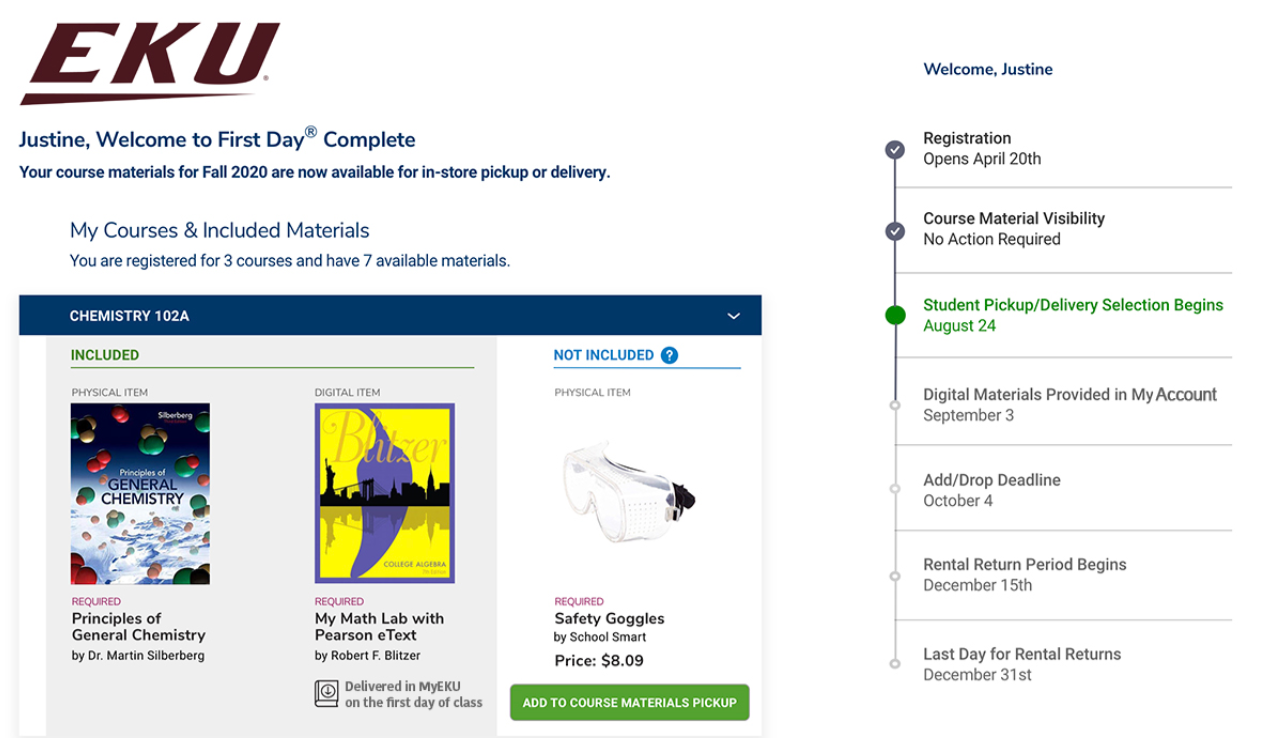 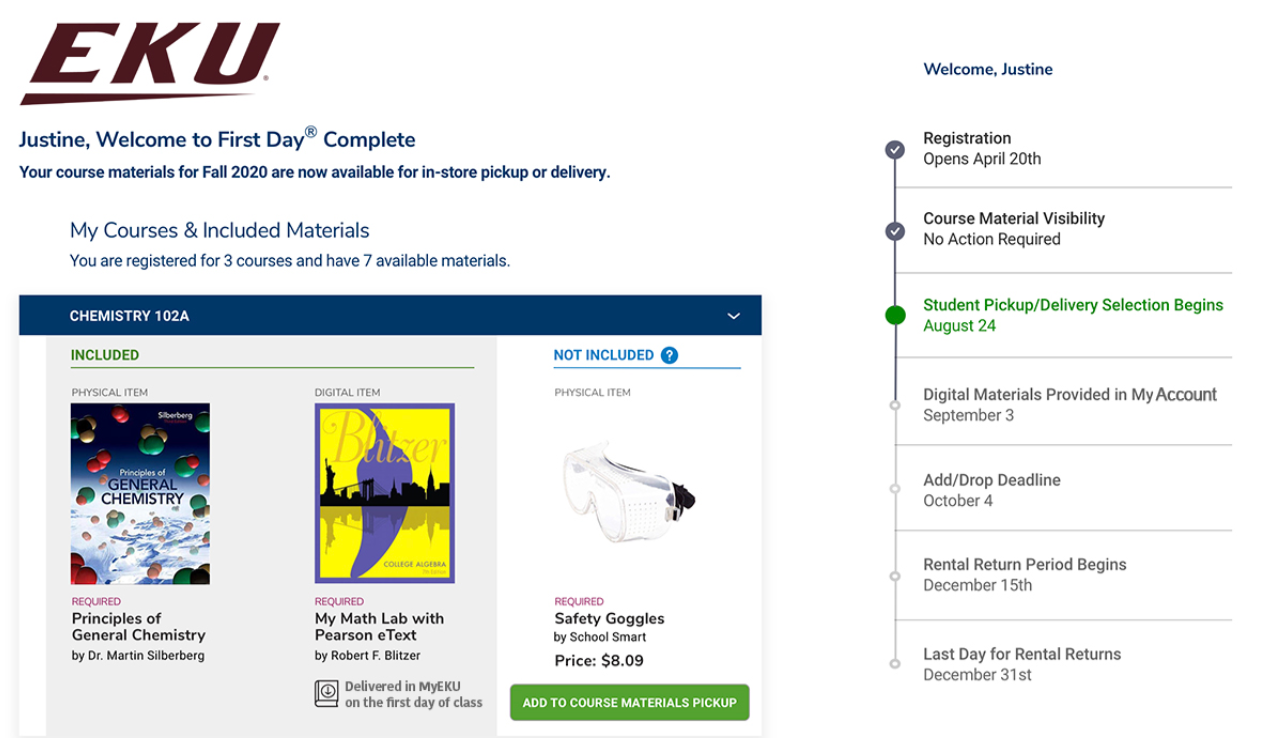 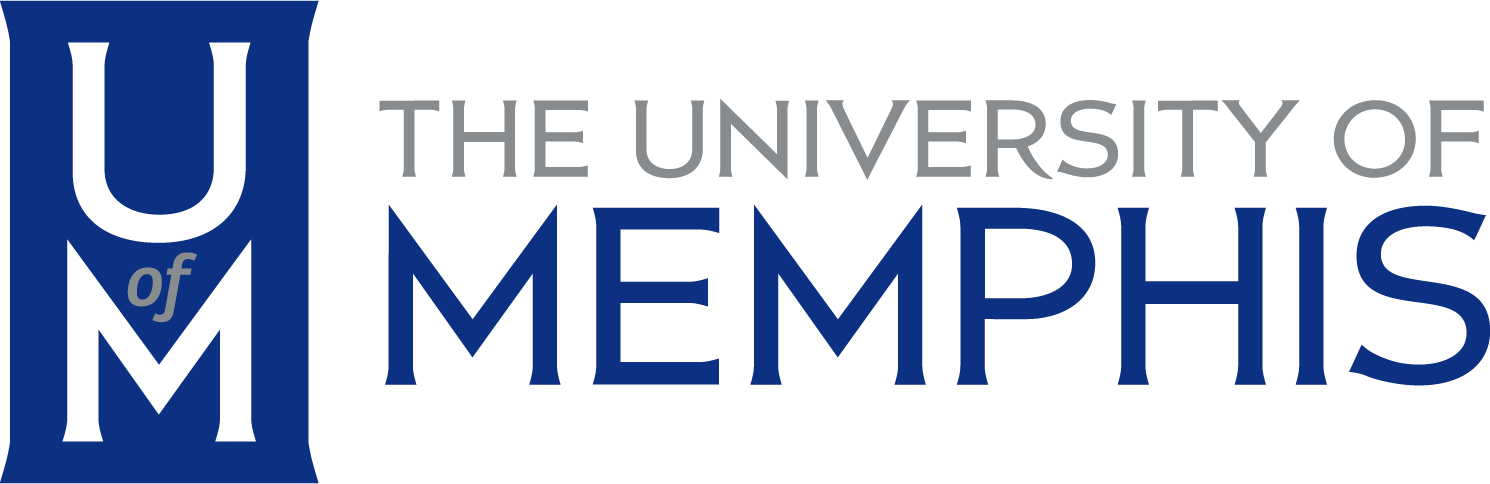 STEP 1 |
REGISTER FOR CLASS
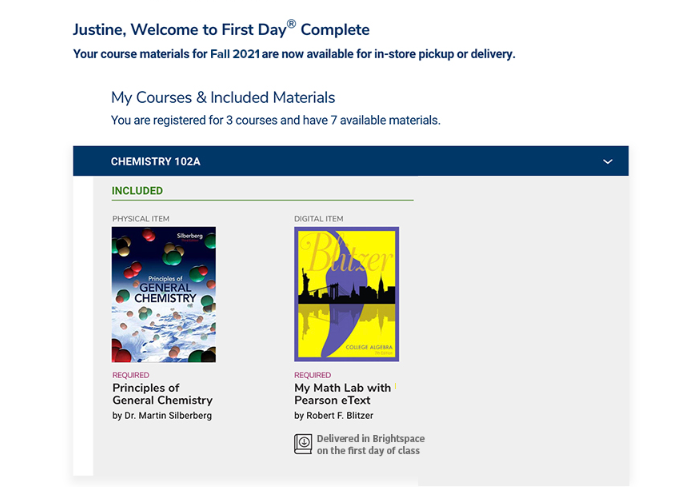 VERIFY MATERIALS
STEP 2 |
STEP 3 |
SELECT FULFILLMENT METHODS
STEP 4 |
RECEIVE MATERIALS
END OF TERM:
RETURN MATERIALS
STEP 5 |
https://www.youtube.com/watch?app=desktop&v=OoI9TC7vrAo&feature=youtu.be
[Speaker Notes: Review slide]
WHAT STUDENTS ARE SAYING…
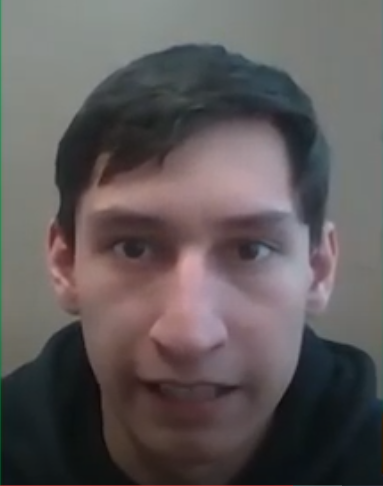 “Not having to worry about books really takes a load off and is more convenient. Before this program, I didn’t have all my materials and my grades were affected.”
                Jose Valesquez
                Lees-McRae College
76 PERCENT
would want to participate in the program in the future
“
I just went online, logged in and registered, and the books are automatically synced to the classes that I was in.
                                        Terrell Richardson
                                        North Carolina A&T
”
“This program has given me the opportunity to be able to pick up my books on time and be ready for classes.”
      Robert Jordan
      Alamo Colleges District
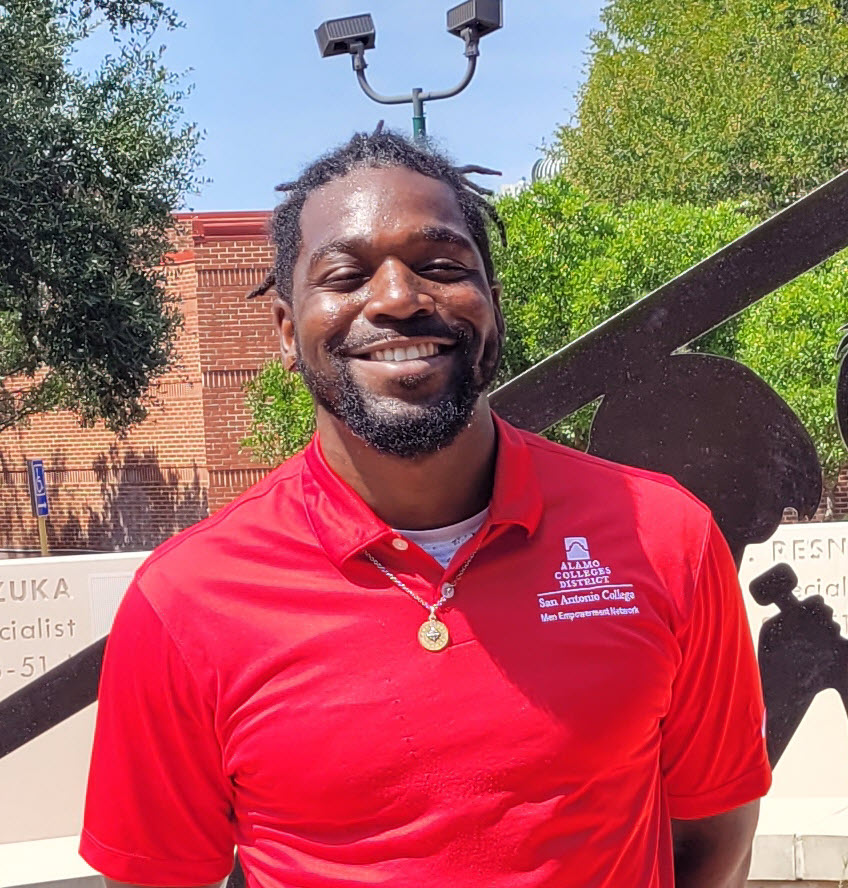 66 PERCENT
reported the program had a positive impact on their academic success
63 PERCENT
said the availability of the program increased their likeliness of continuing their education at the school
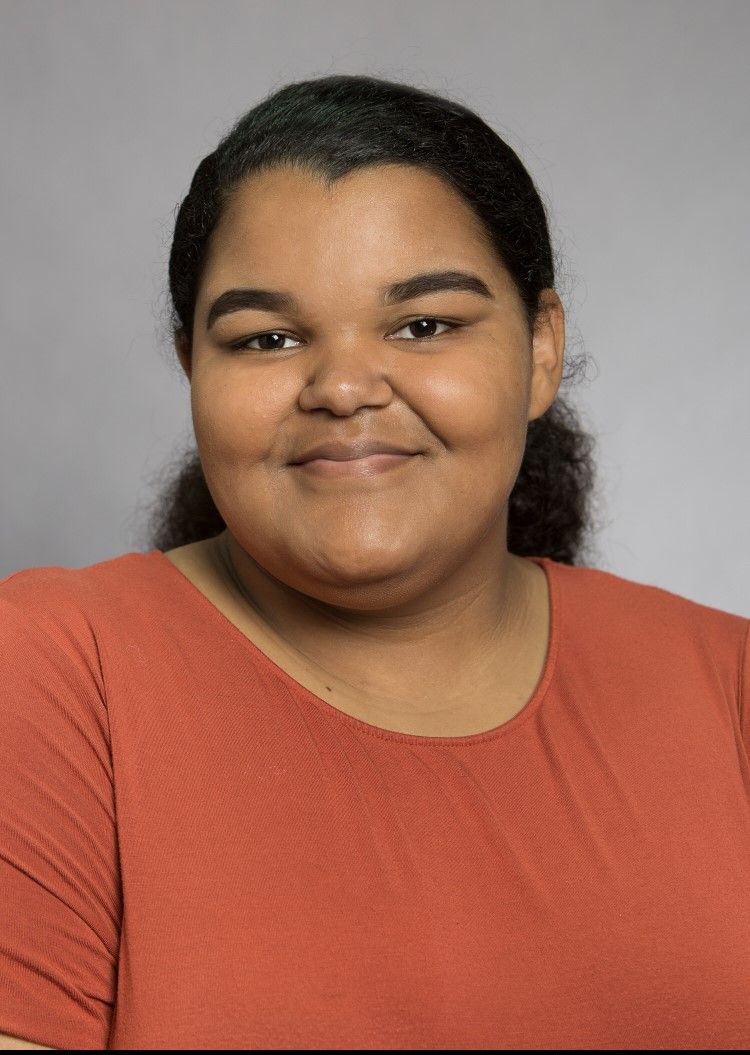 “Before the program I decided not to buy the books for a class on some occasions. I definitely feel less stress now having the book at the beginning of the semester.” 
                   Cassondra Hall
                   Jacksonville University
70 PERCENT
said the program provided them more affordable course materials
“
The program is going to help change a lot of people’s lives.
                      Molly McGowan
                      Eastern Kentucky University
”
[Speaker Notes: We listen to the students and faculty on your campus about the program for continued success
Review slide and highlight a few quotes]
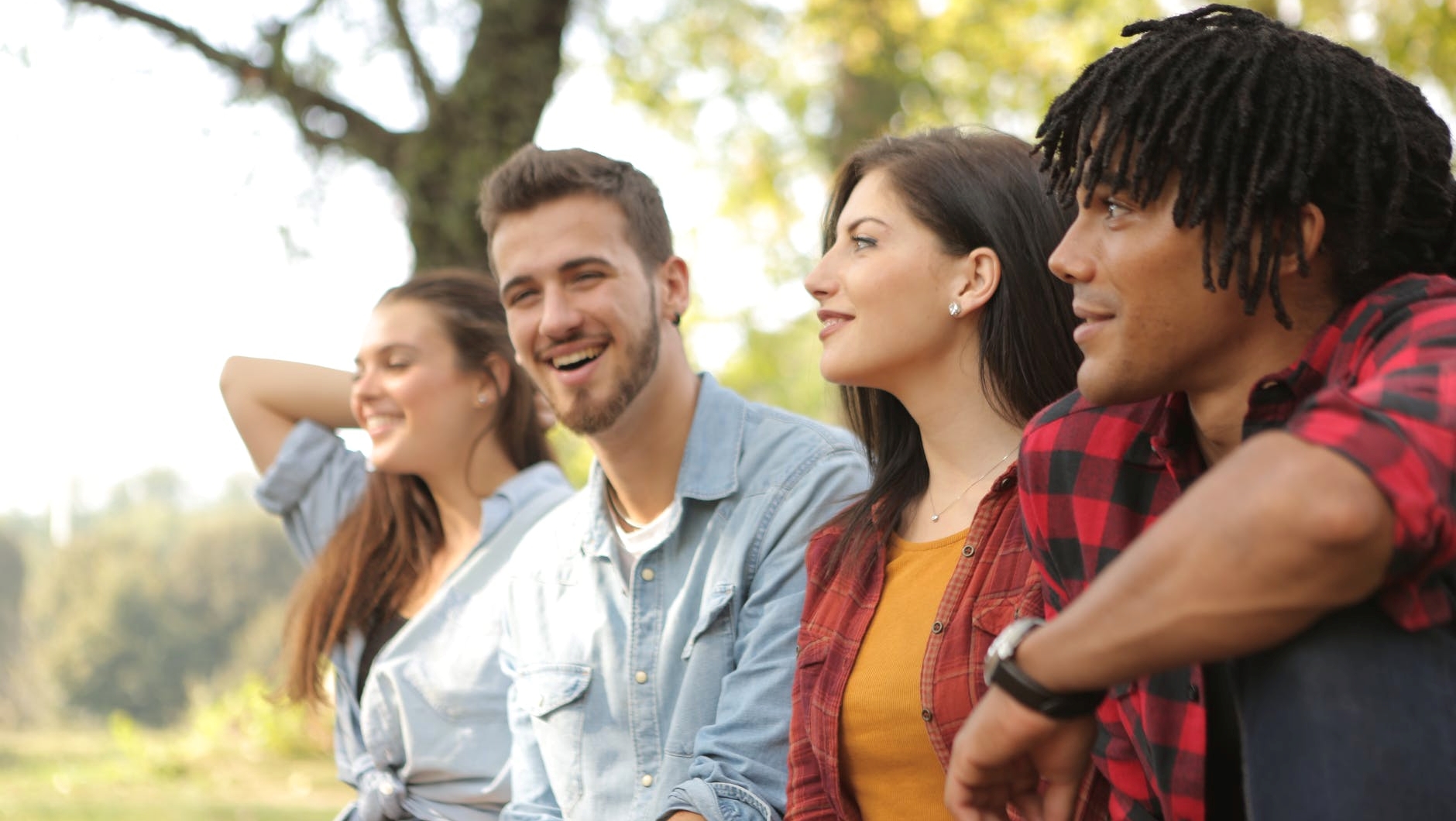 IMPROVING EQUITABLE ACCESS, CONVENIENCE & AFFORDABILITY AT
THE UNIVERSITY OF MEMPHIS
*U of M currently recommends allocating 
$800
for books and supplies an 
academic term
Full Time Student would now only spend 
$360
(Based on 15 credit hours)
First Day CompletePricing per credit hour
$24
*https://www.memphis.edu/financialaid/eligibility.php
[Speaker Notes: We have already reviewed equitable access and convenience and how that benefits student outcomes and with affordability – pricing is customized for your campus.]
Student Timeline
Students will have their books shipped to them or pick them up at the bookstore once on campus
By Dec 5
30 days
Jan 27
Last day of finals
Return their Books
Selection Opens
Last Day to Opt Out
Emails
Materials should be returned by the last day of finals
Welcome Email and a Selection Email
Students can make choices beginning 30 days before classes (delivery method or opt out)
This is the 50% refund date and the last day to opt out of the program
Tigers SmartStart Landing Page
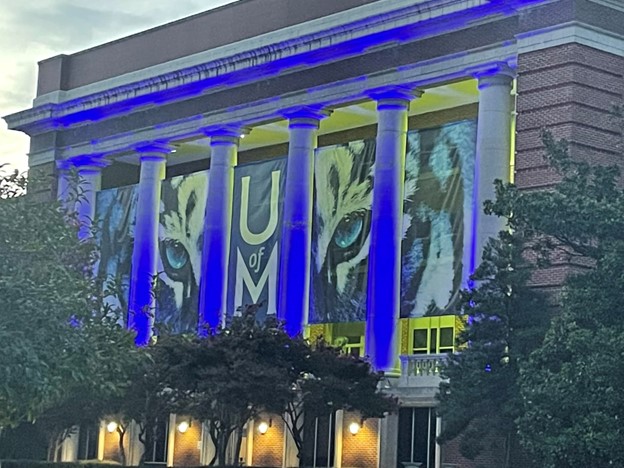 Amanda Lowe
General Manager 
Certified Textbook Trainer
University of Memphis Bookstores
​Phone: (901) 678-2011 Ext 3976
Email:  alowe@bncollege.com
Email:  alowe5@memphis.edu
Website: memphis.bncollege.com
Tiger SmartStart FAQS